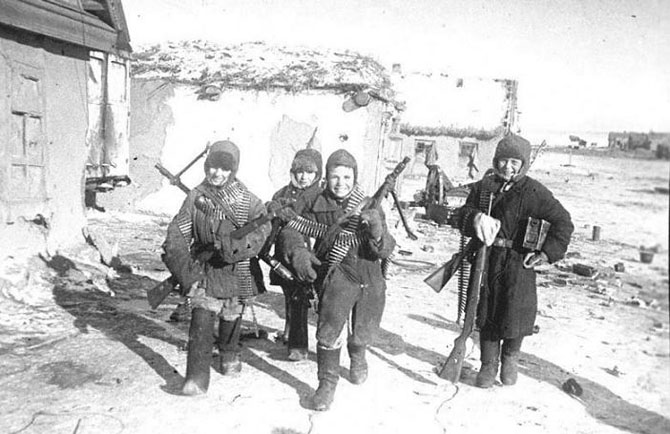 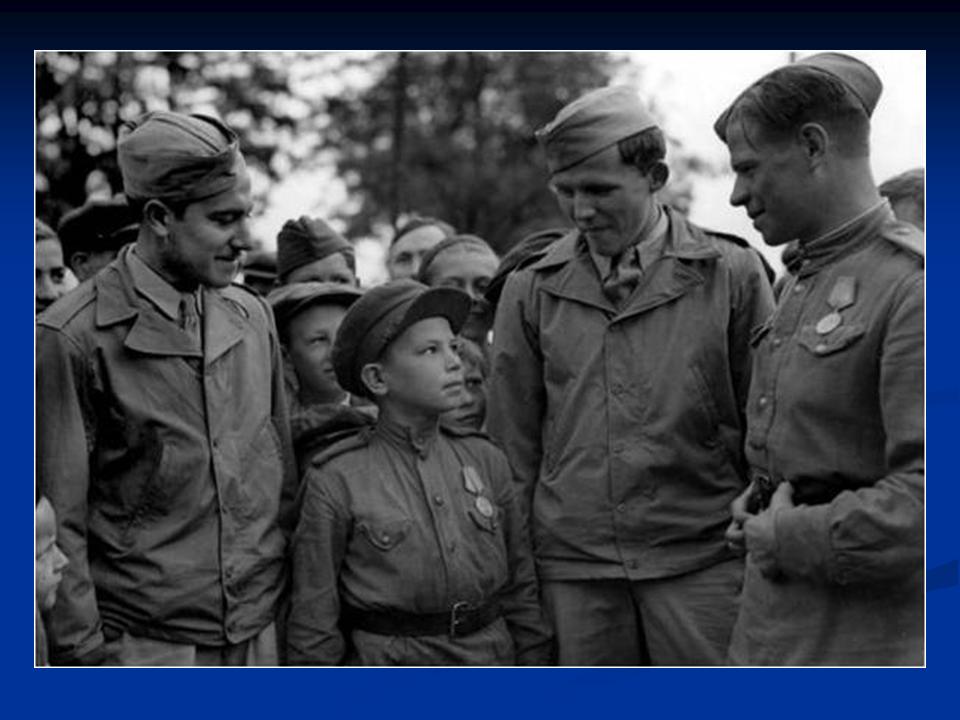 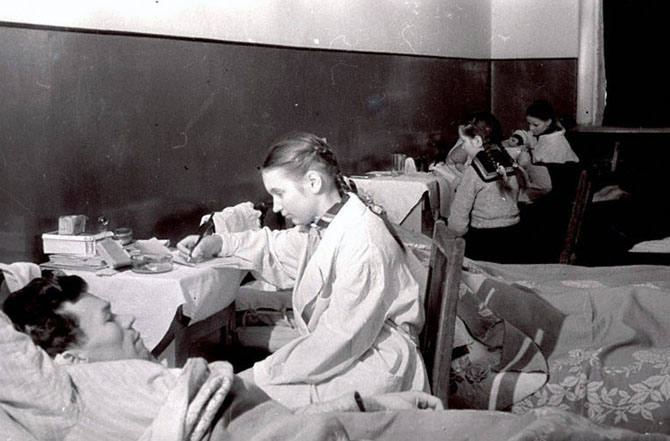 Выполнила: учитель нач. классов Федоряченко В.Г.
«Детство, опаленное войной…»              «Никто не забыт – ни что не                 забыто…»
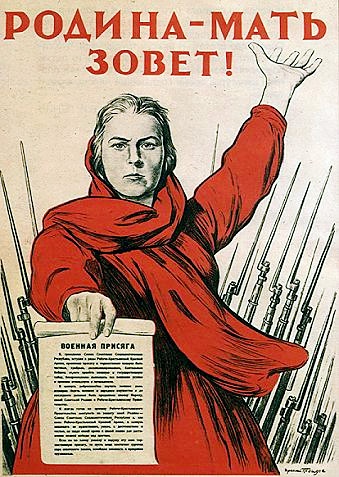 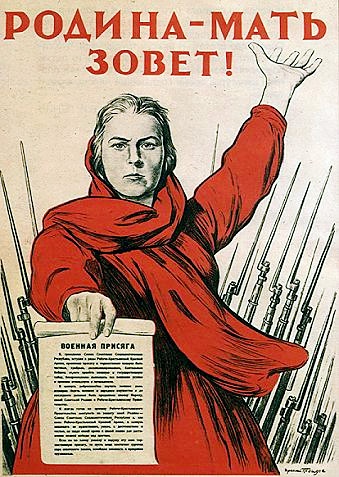 Счастливое детство и которого не было…
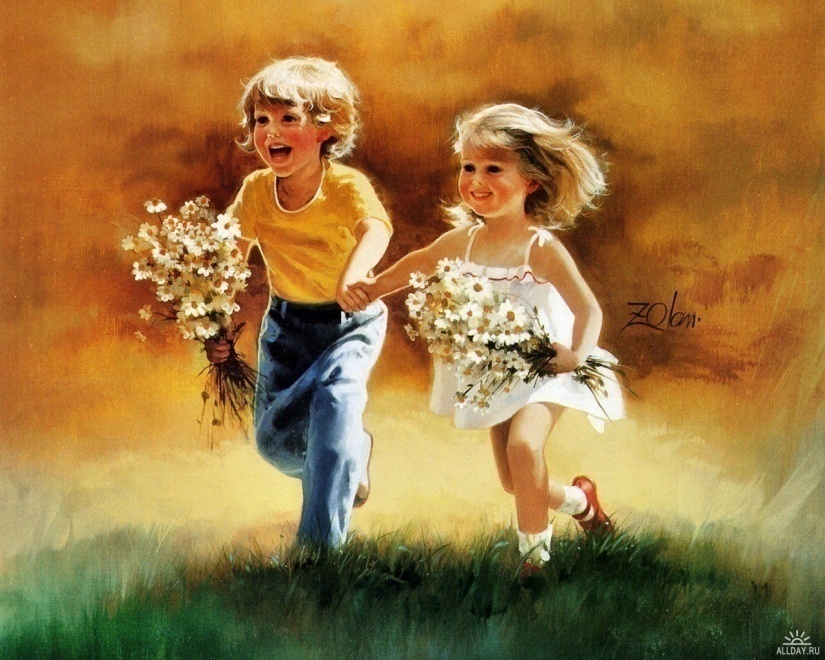 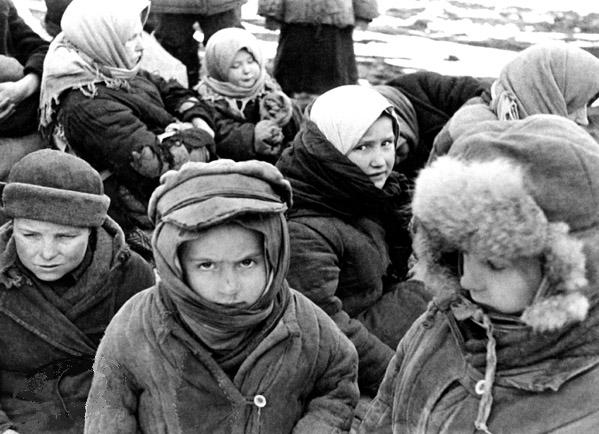 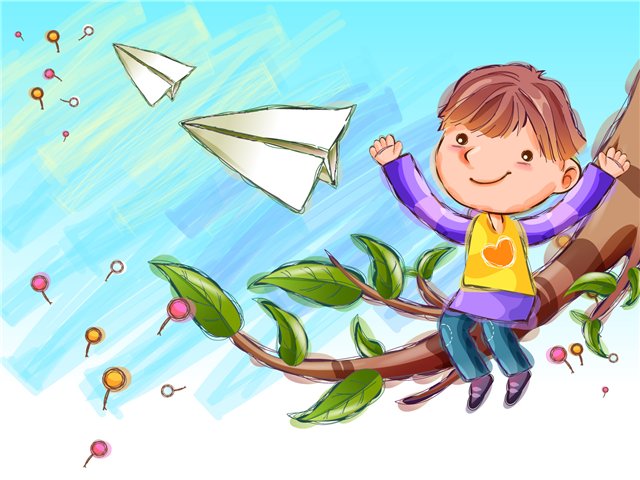 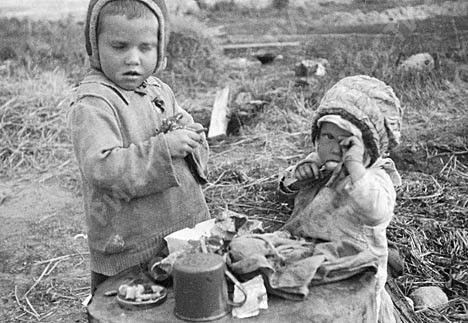 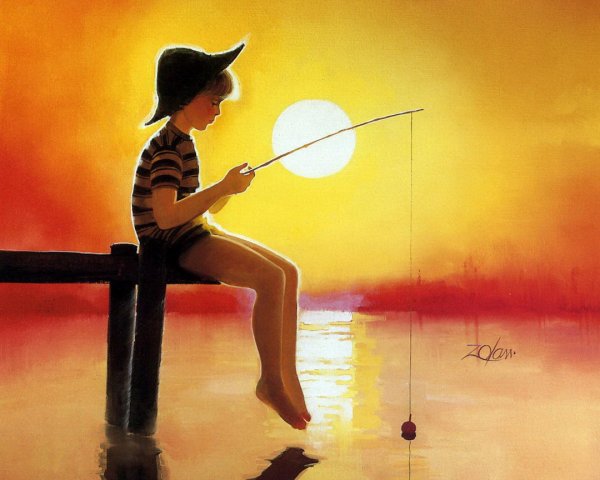 ДЕТИ  и ВОЙна
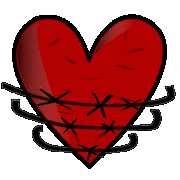 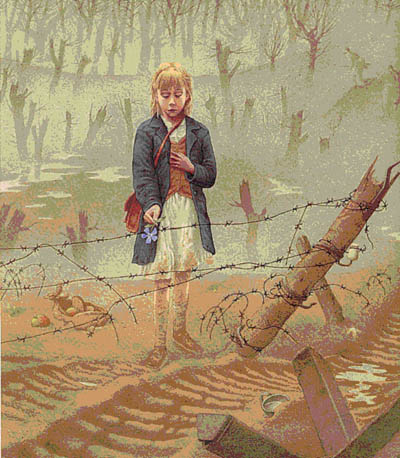 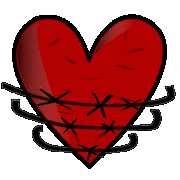 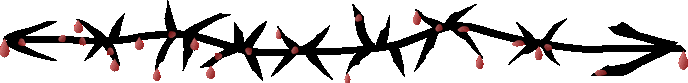 Марат казей       Леня голиков
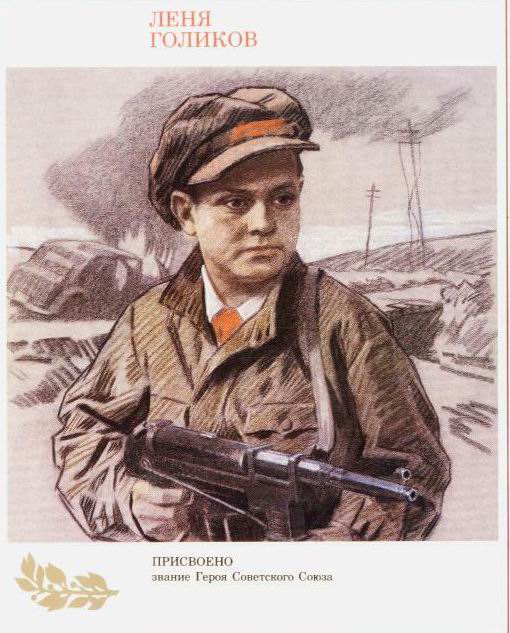 Зина портнова       Лара михеенко
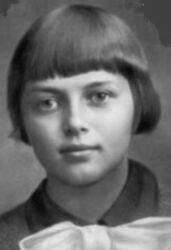 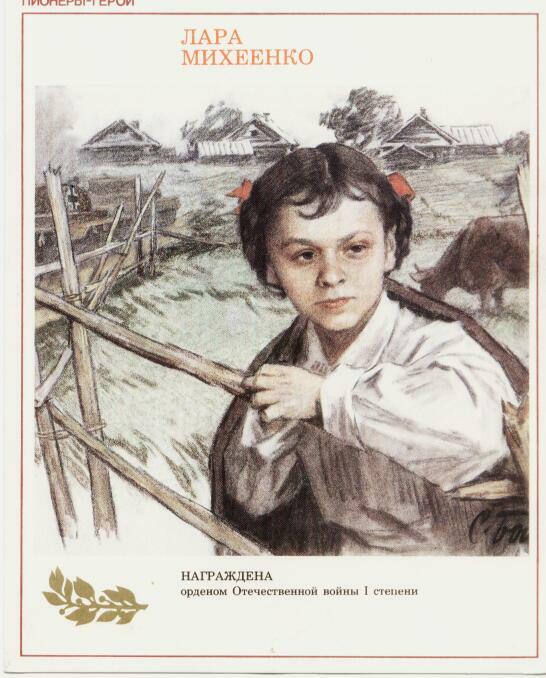 Горящее сердце для немца – это дополнительные дни к отпуску
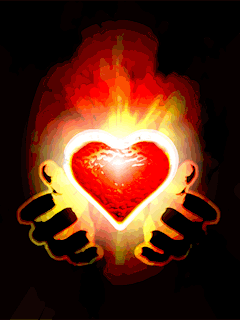 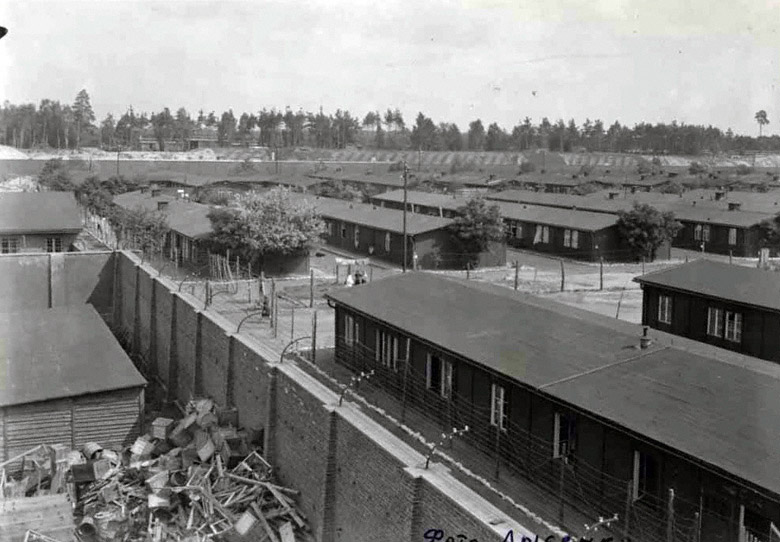 Дети  блокадного ленинграда 900 дней …
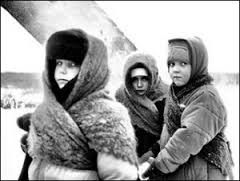 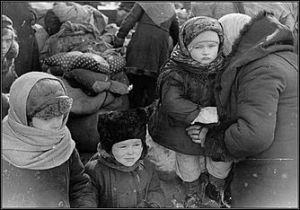 Таня Савичева – дневник и жизнь девочки
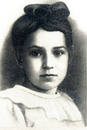 Таня Савичева – дневник и жизнь девочки
Таня Савичева – дневник и жизнь девочки
Таня Савичева – дневник и жизнь девочки
Таня Савичева – дневник и жизнь девочки
Таня Савичева – дневник и жизнь девочки
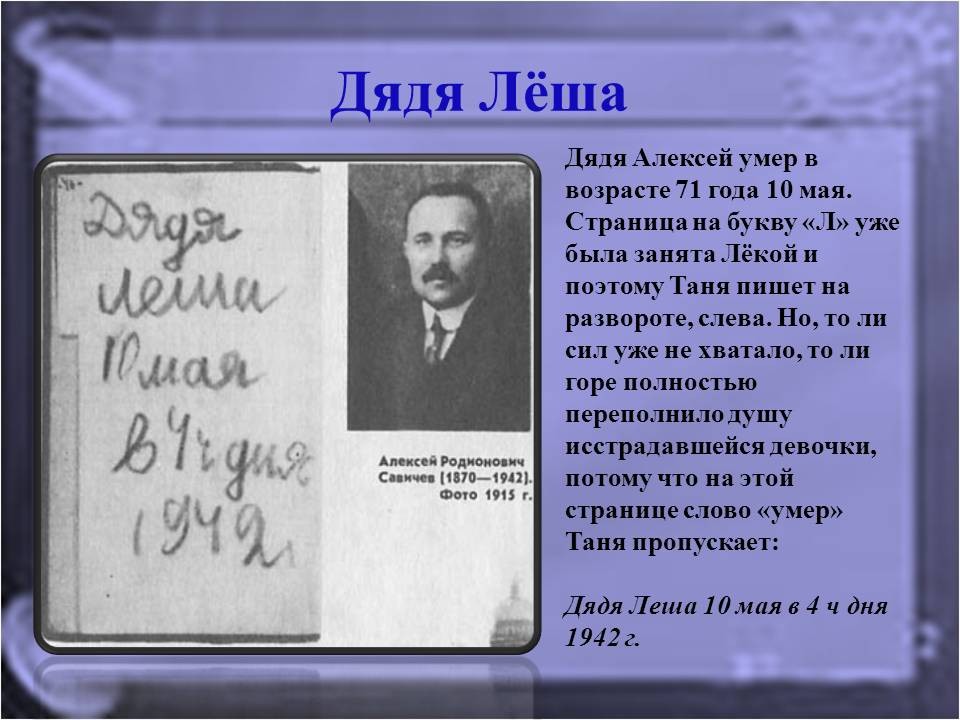 Таня Савичева – дневник и жизнь девочки
Таня Савичева – дневник и жизнь девочки
Таня Савичева – дневник и жизнь девочки
Таня Савичева – дневник и жизнь девочки
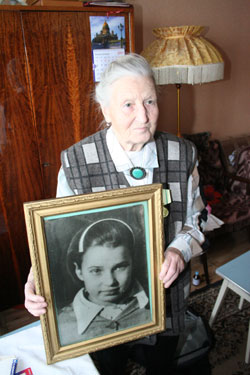 Сестра Нина:
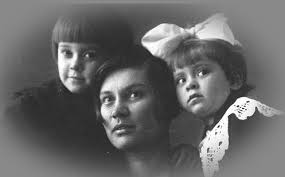 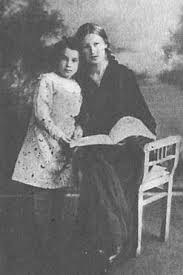 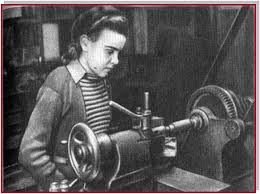 Начало: Как это было…
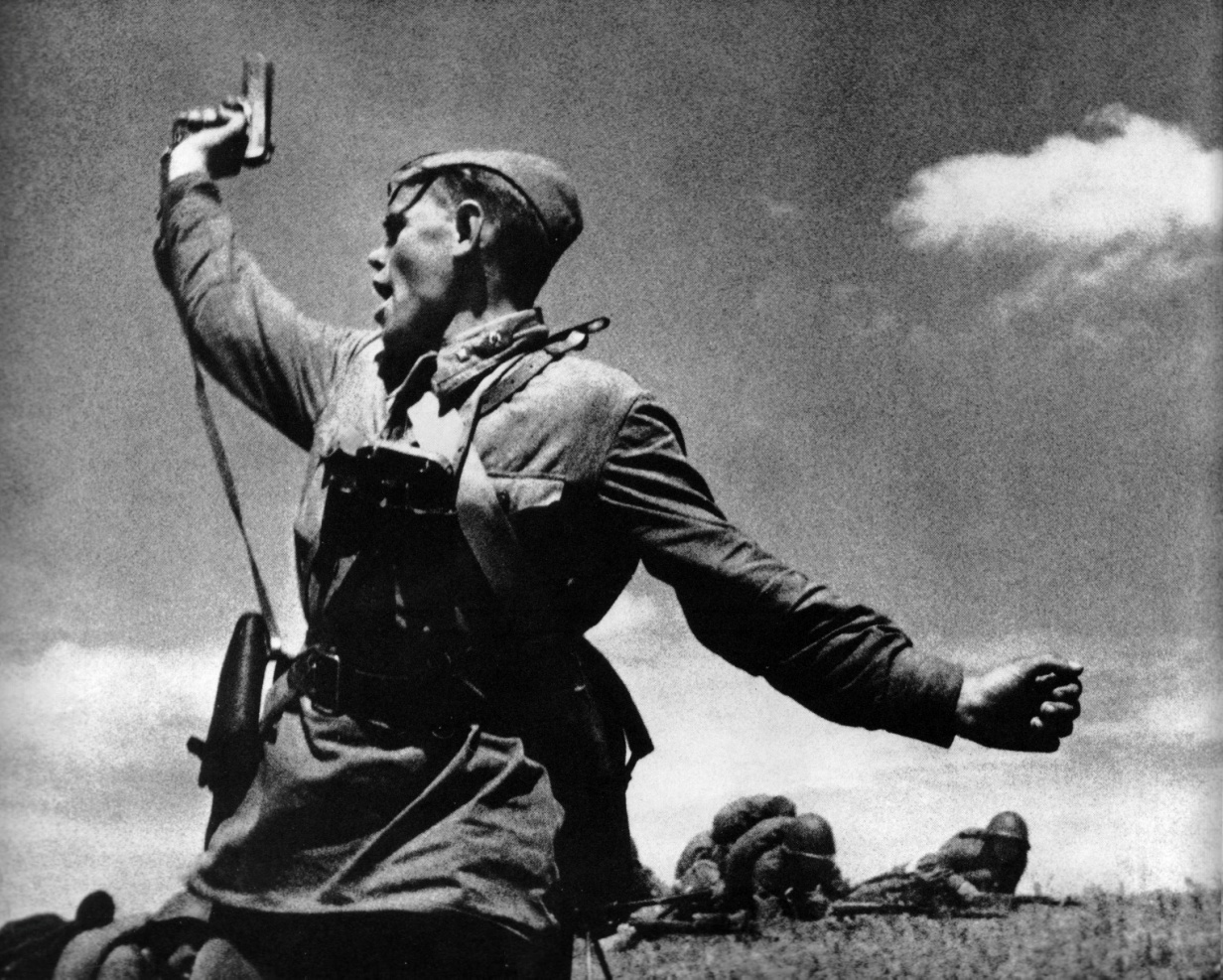 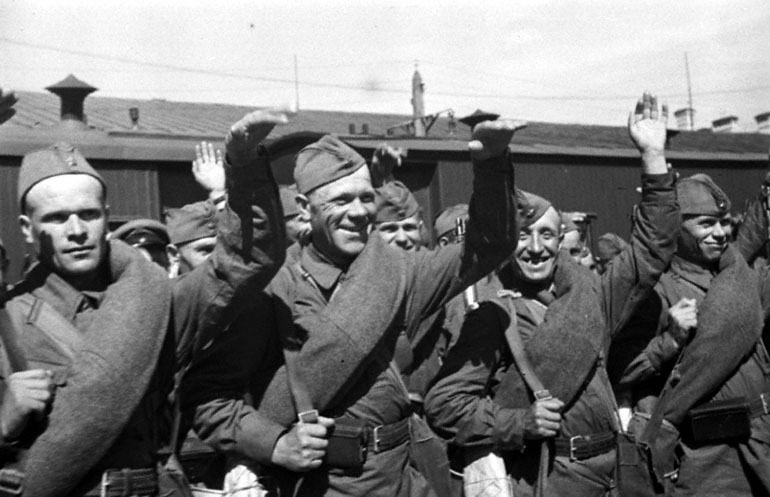 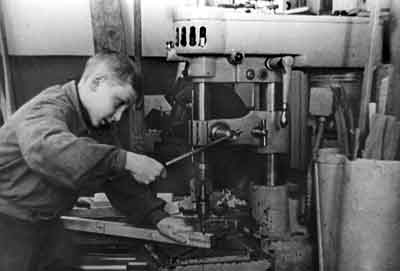 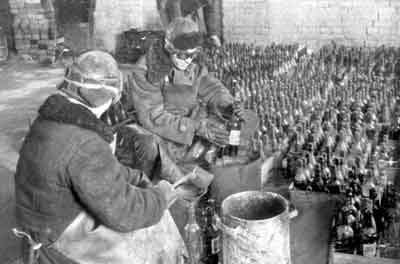 История кубани – война 1941-1945 ГГ…
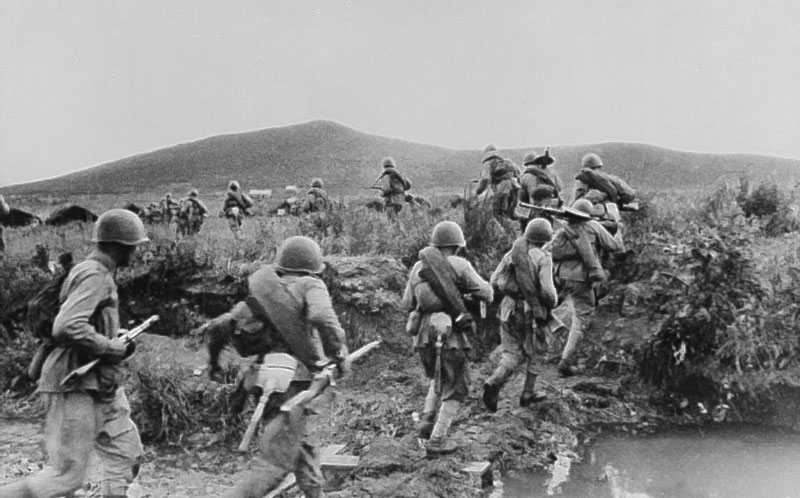 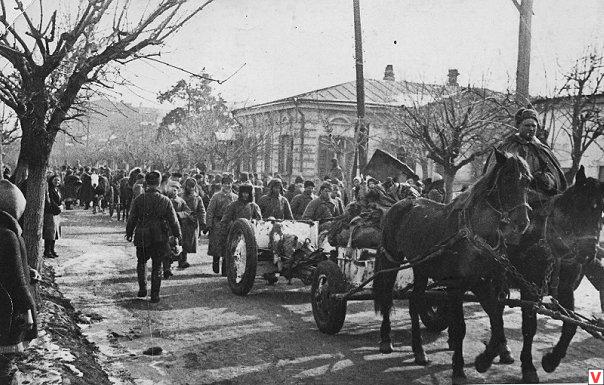 Машина  для убийств - женщин и детей - «душегубка»
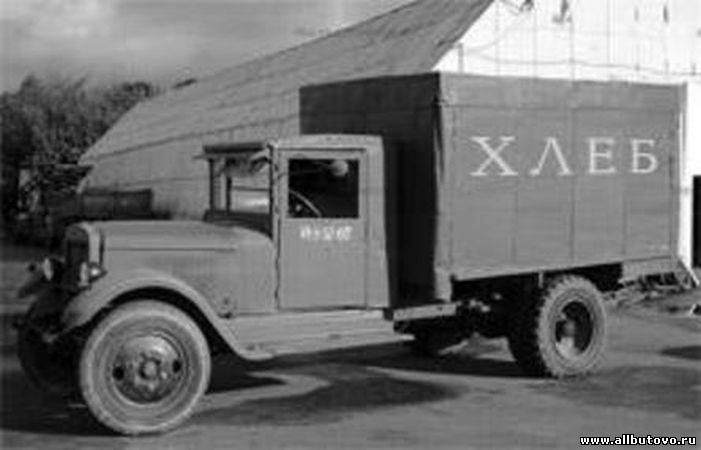 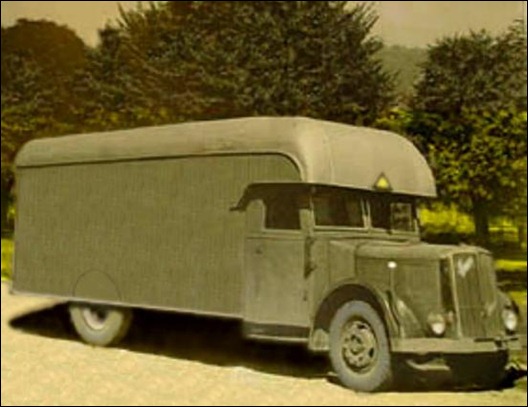 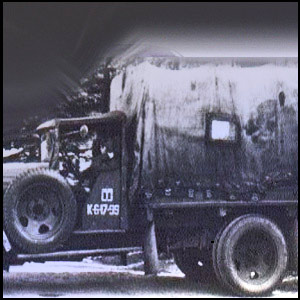 Первомайская роща г. Краснодар
Ираида Ивановна афанасьева:
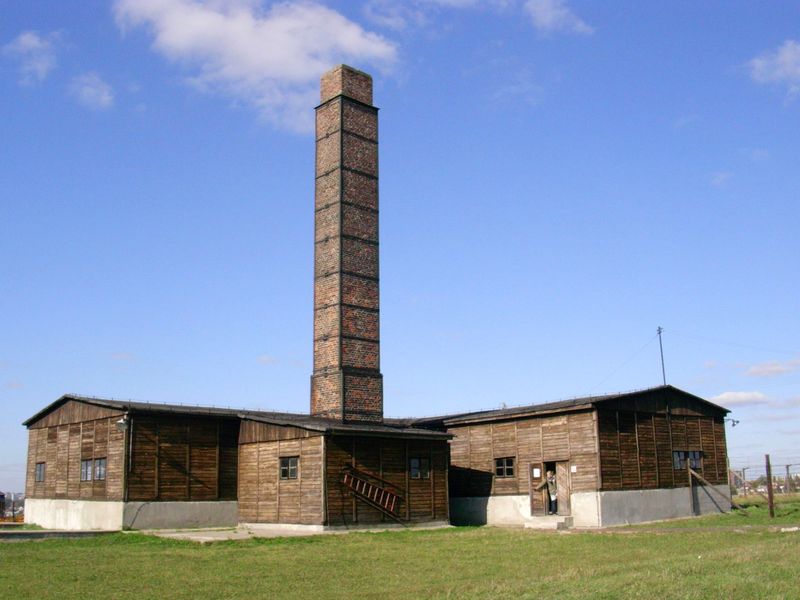 Дети показывают лагерные  номера при переклички
ДЕТИ  КОНЦЛАГЕРЕЙ
Памятник и мавзолей на месте концлагеря Майданёк
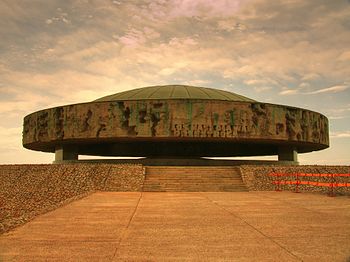 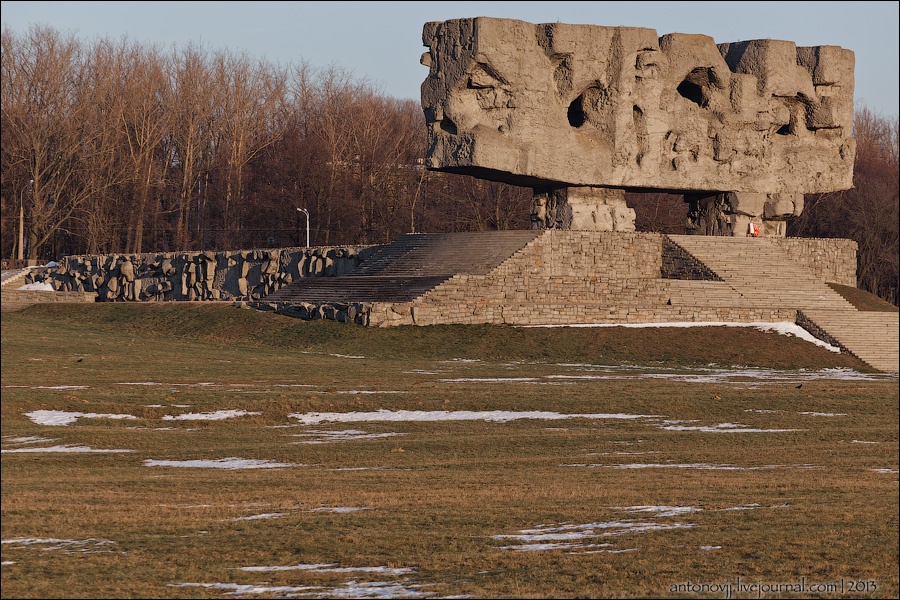 Пухляк  Юрий Анатольевич с своей семьей:
Концлгерь «МАЙДАНЕК»
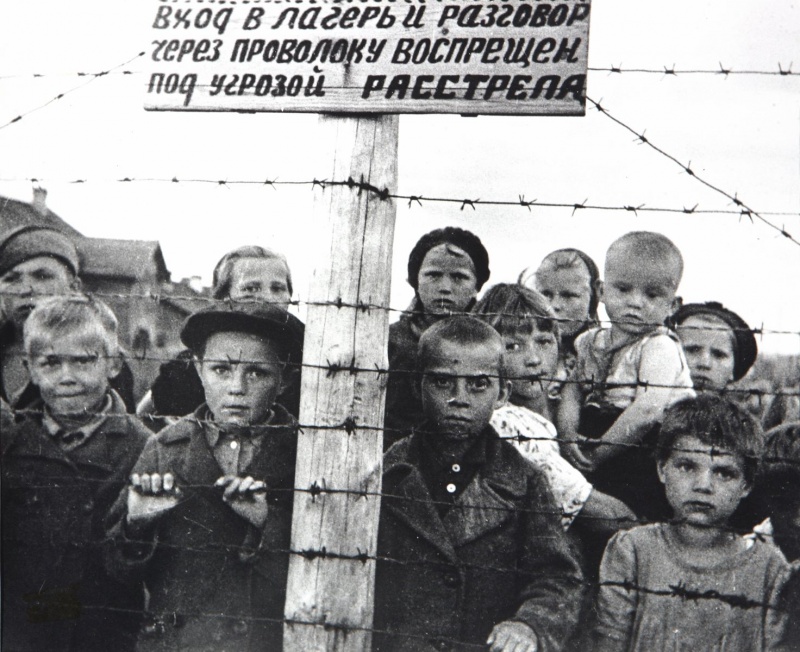 Рисунки детей  - концлагерей
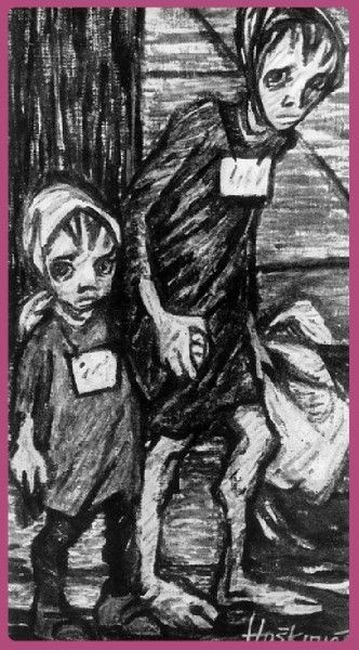 Подвиги наших защитников родины…
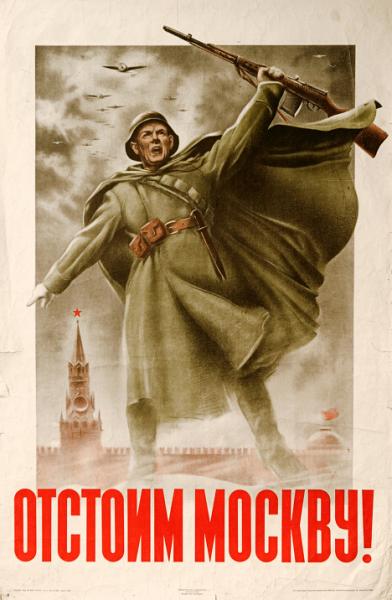 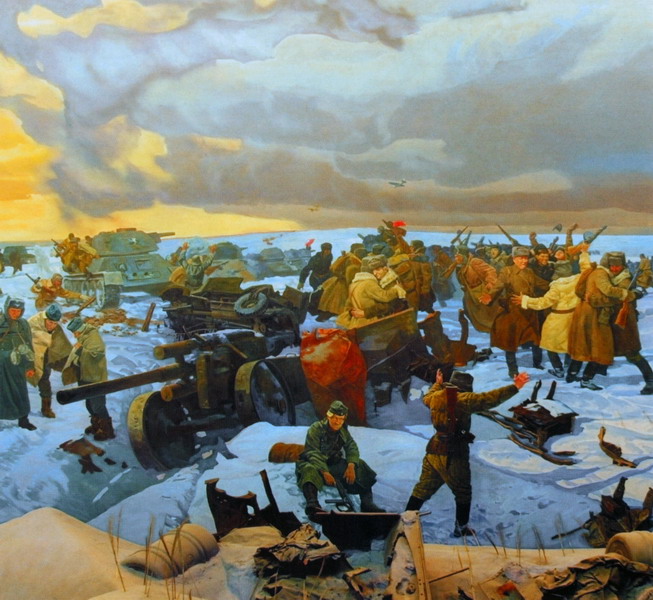 Оккупация кубани …
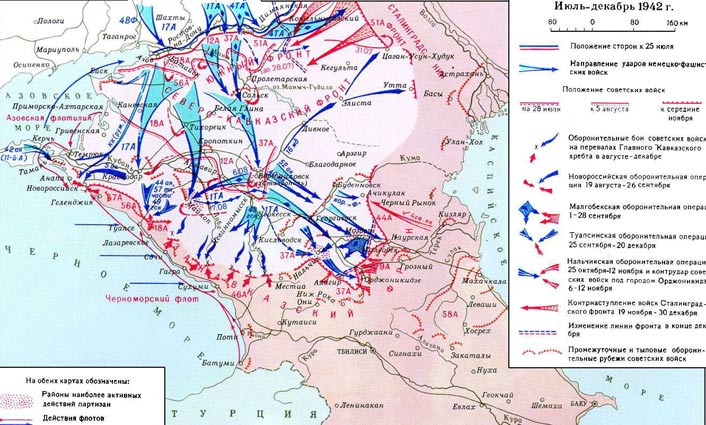 Спасибо за победу!!!!!!